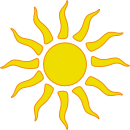 My home
ROOF
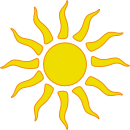 DOOR
ROOF
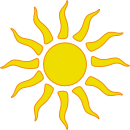 This is my living room.
LIVING ROOM
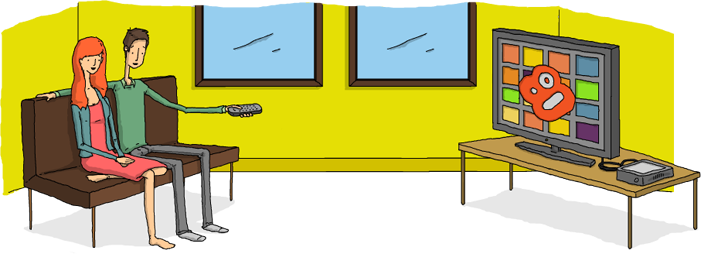 ROOF
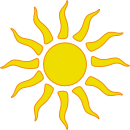 This is my kitchen.
KITCHEN
LIVING ROOM
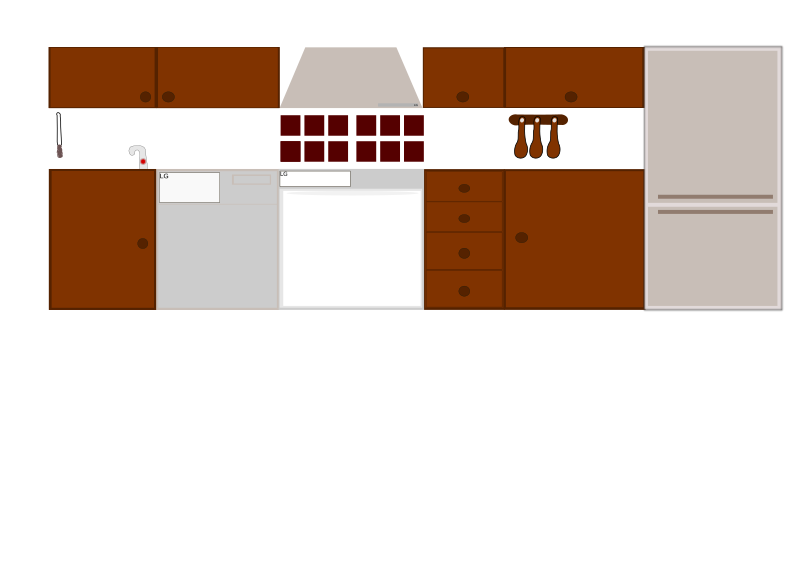 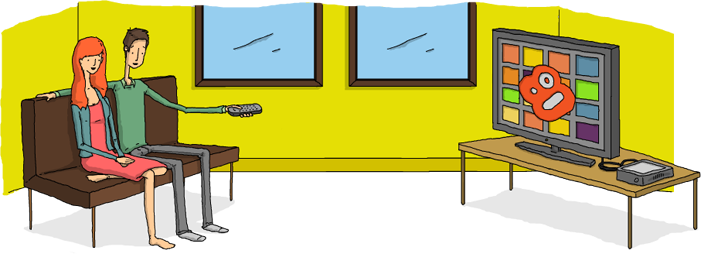 ROOF
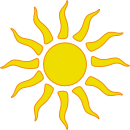 This is my bedroom.
BEDROOM
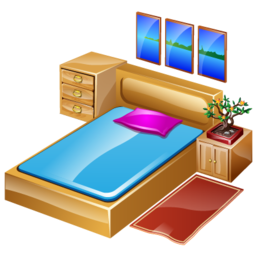 KITCHEN
LIVING ROOM
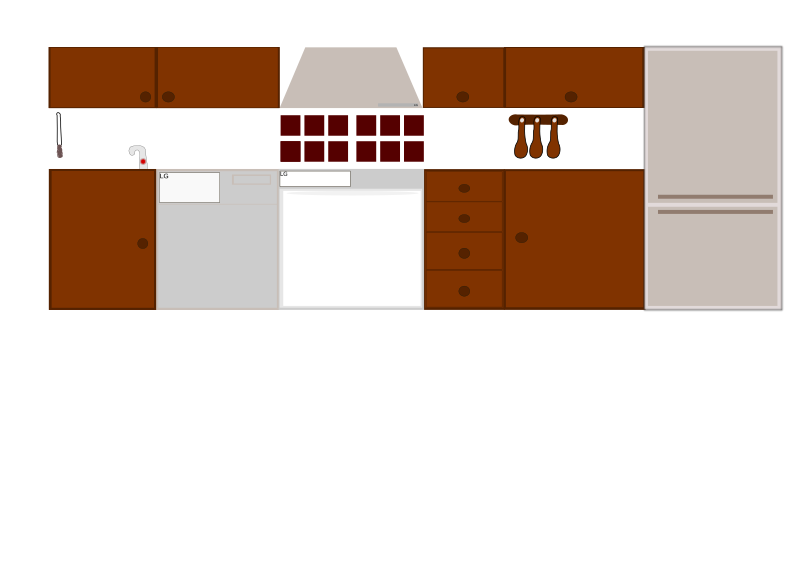 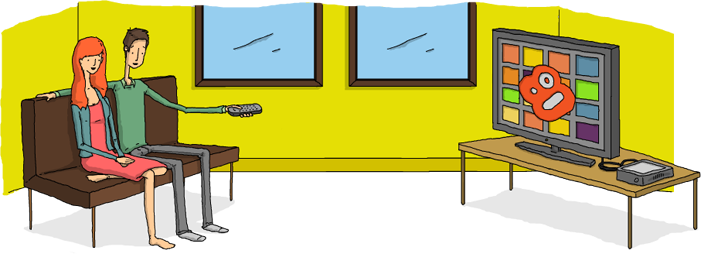 ROOF
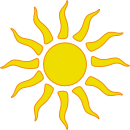 This is my bathroom.
BEDROOM
BATHROOM
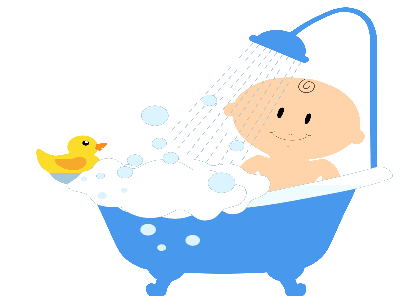 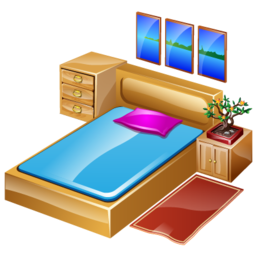 KITCHEN
LIVING ROOM
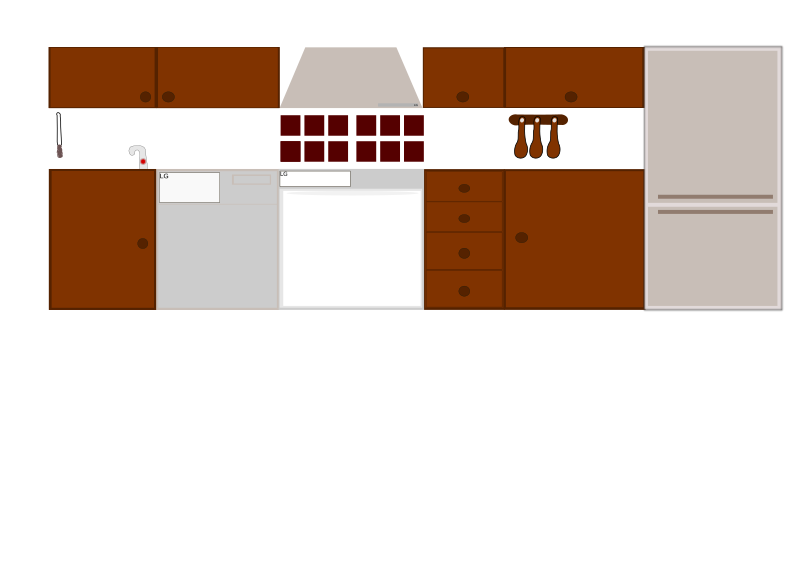 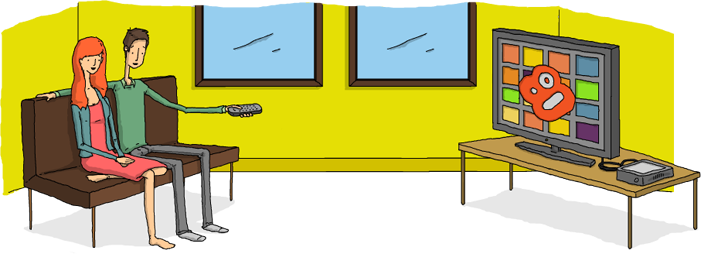 ROOF
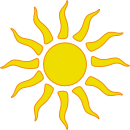 This is my dining room.
BEDROOM
BATHROOM
DINING ROOM
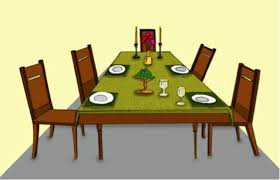 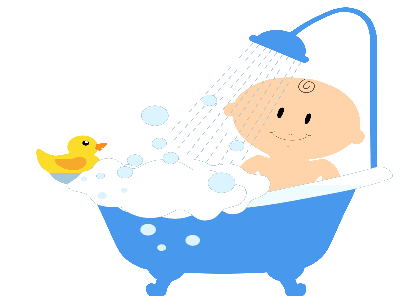 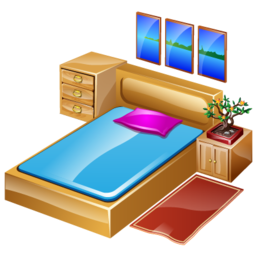 KITCHEN
LIVING ROOM
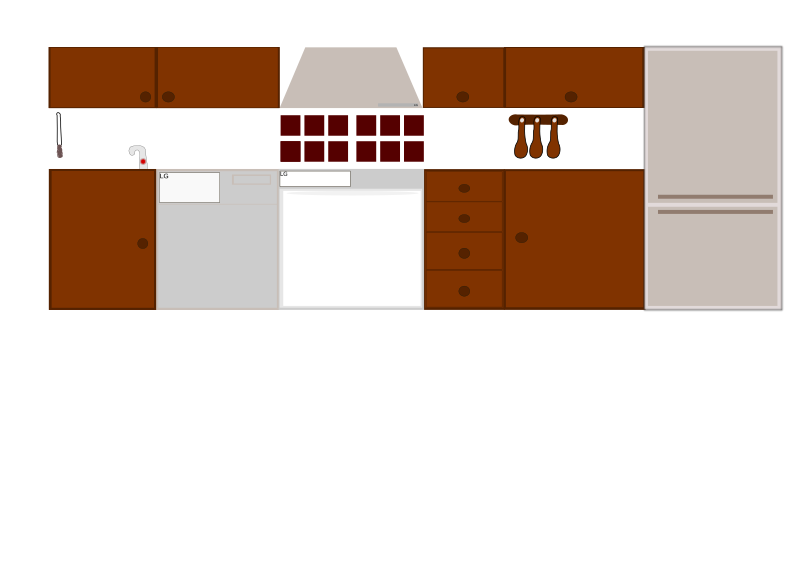 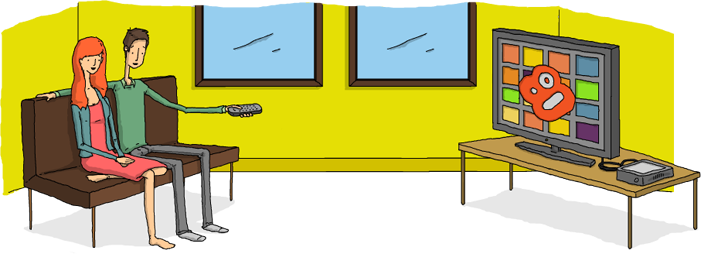 ROOF
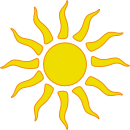 This is my play room.
PLAY ROOM
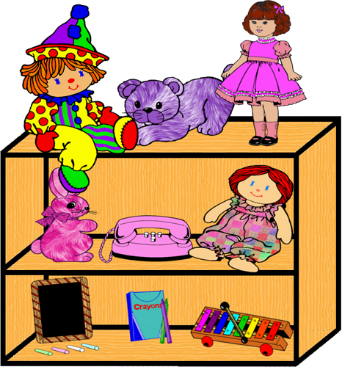 BEDROOM
BATHROOM
DINING ROOM
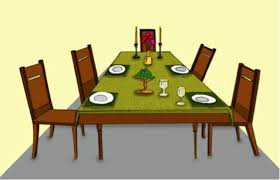 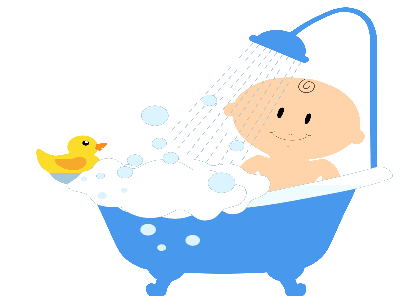 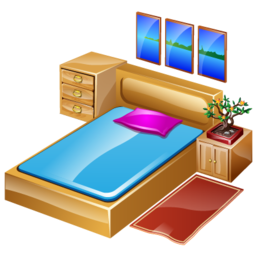 KITCHEN
LIVING ROOM
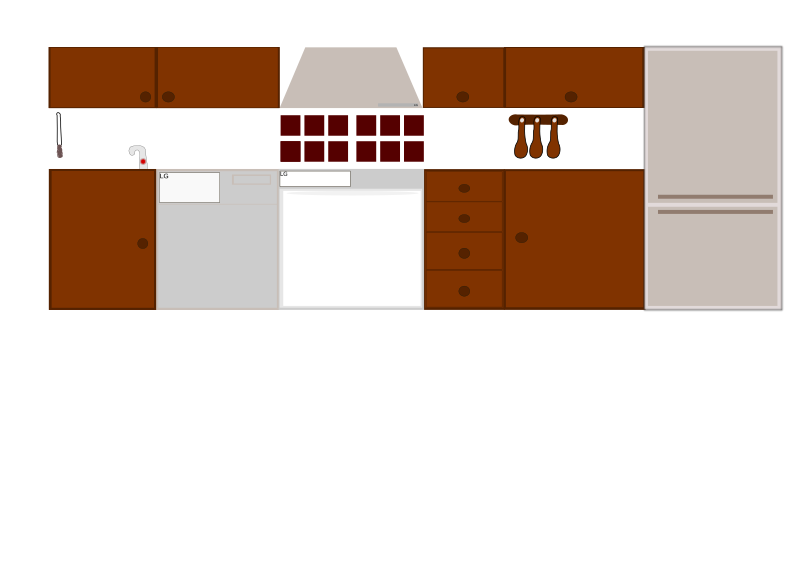 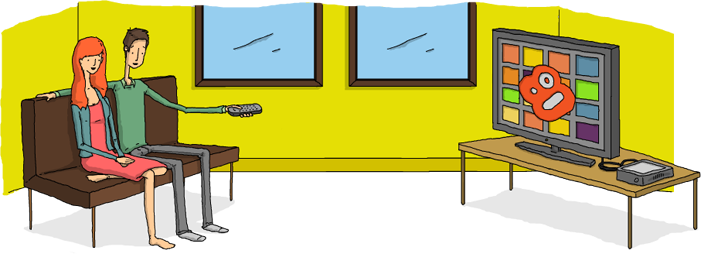 ROOF
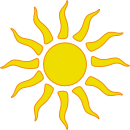 DOWNSTAIRS
UPSTAIRS
PLAY ROOM
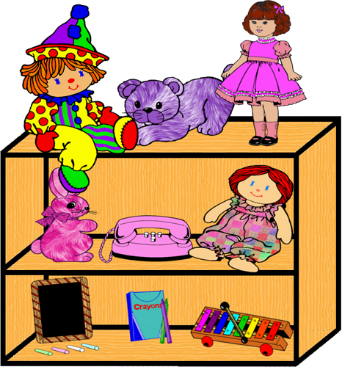 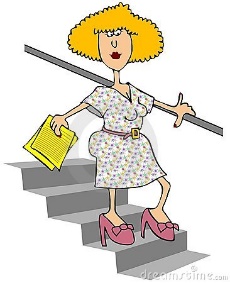 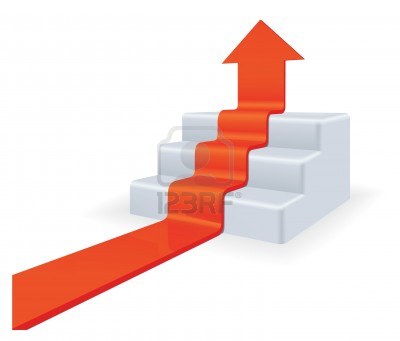 BEDROOM
BATHROOM
DINING ROOM
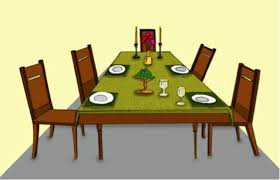 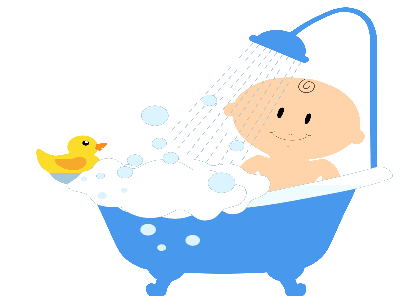 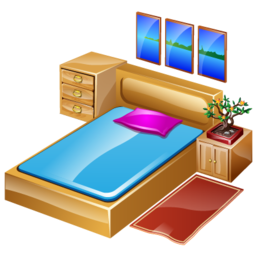 KITCHEN
LIVING ROOM
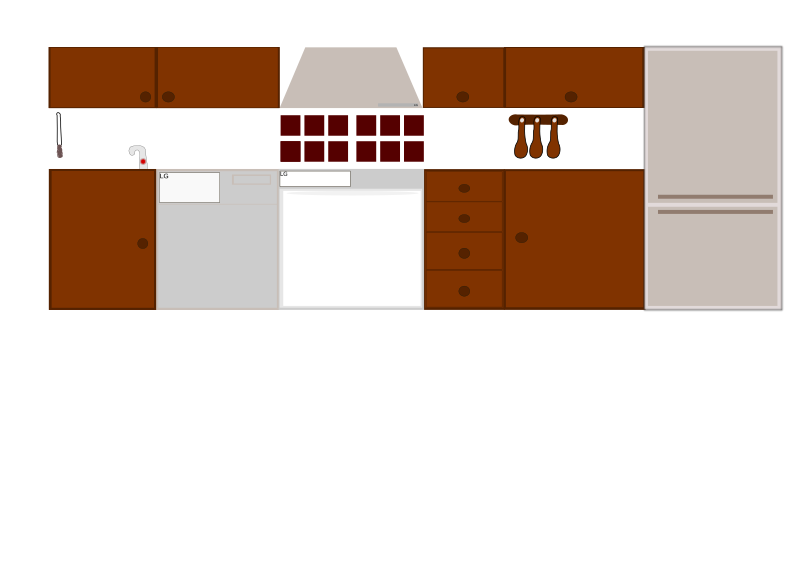 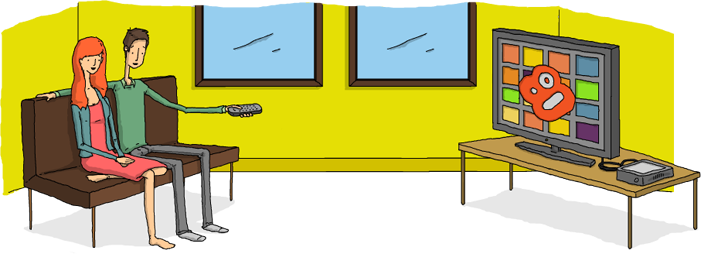 ROOF
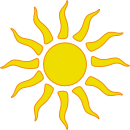 This is my garage.
DOWNSTAIRS
UPSTAIRS
PLAY ROOM
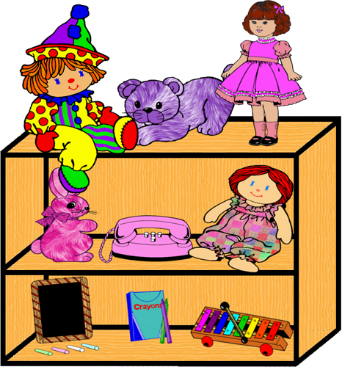 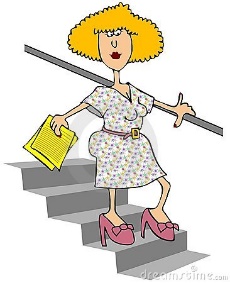 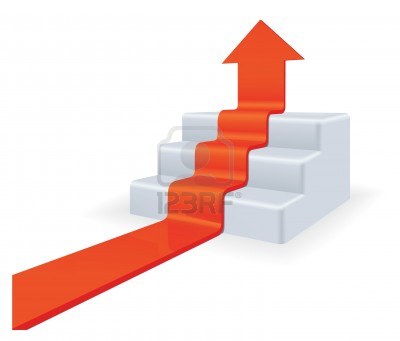 BEDROOM
BATHROOM
DINING ROOM
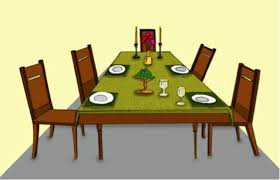 GARAGE
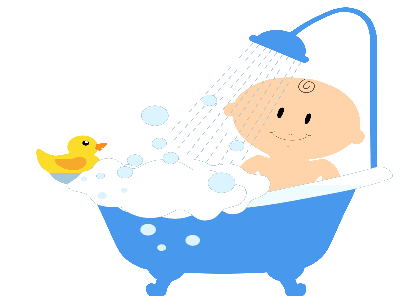 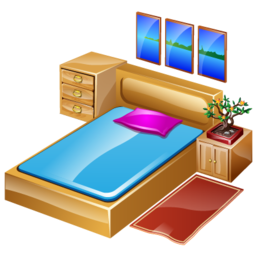 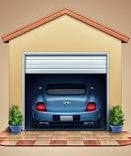 KITCHEN
LIVING ROOM
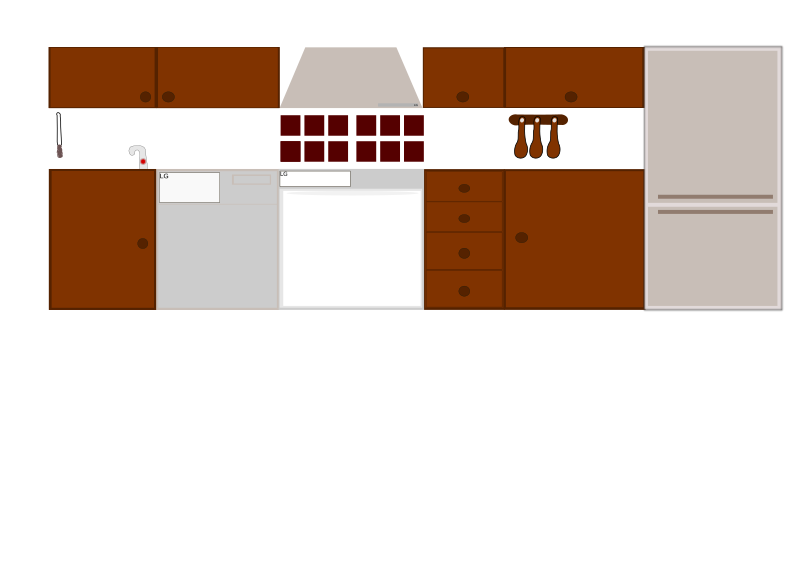 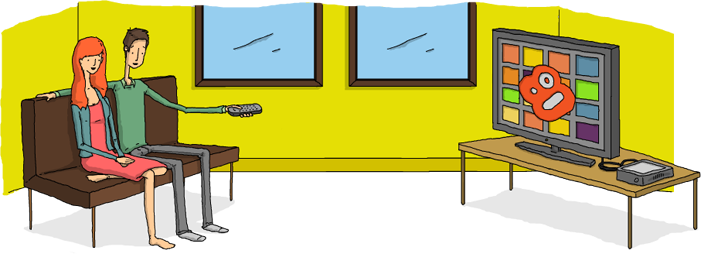 ROOF
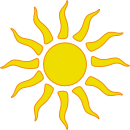 This is my garden.
DOWNSTAIRS
UPSTAIRS
PLAY ROOM
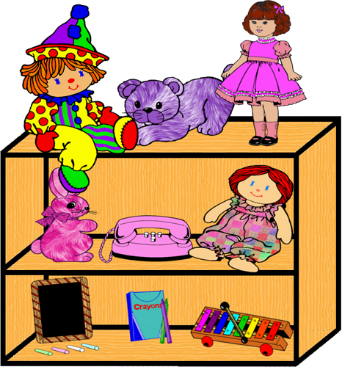 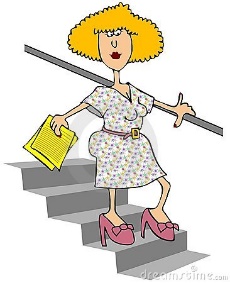 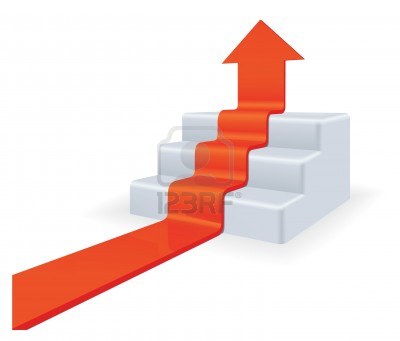 GARDEN
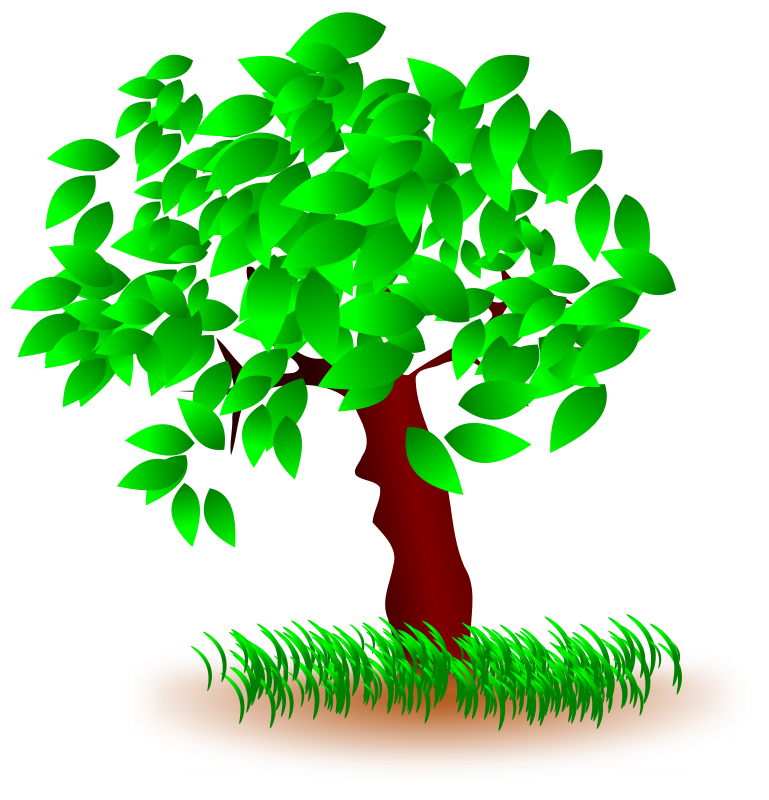 BEDROOM
BATHROOM
DINING ROOM
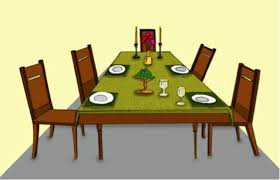 GARAGE
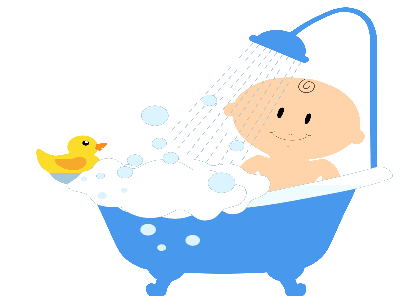 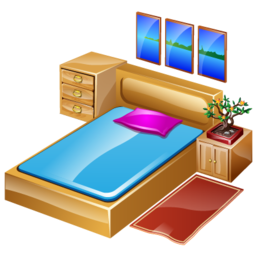 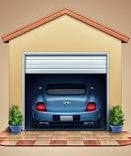 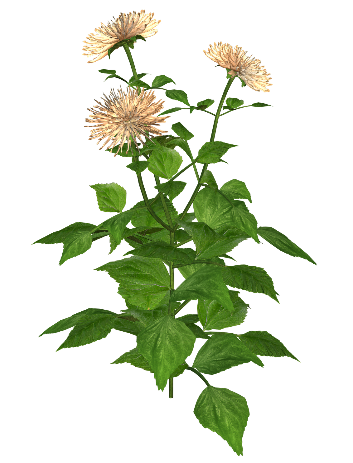 KITCHEN
LIVING ROOM
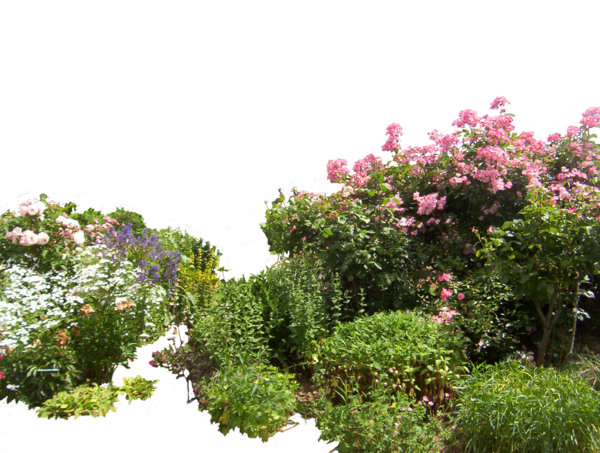 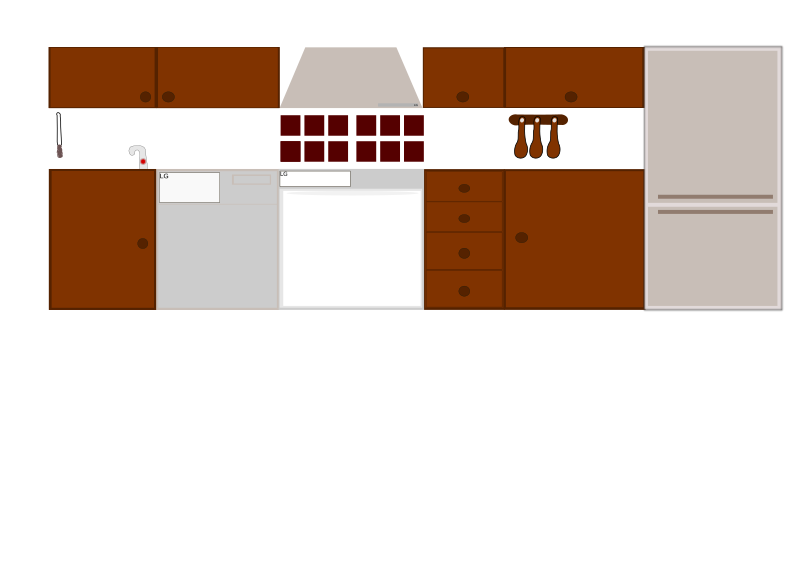 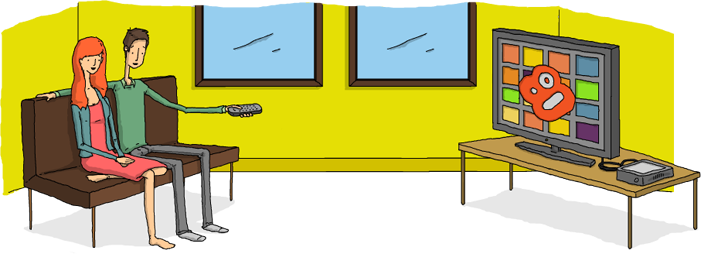 ROOF
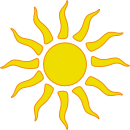 I LOVE MY HOME
DOWNSTAIRS
UPSTAIRS
PLAY ROOM
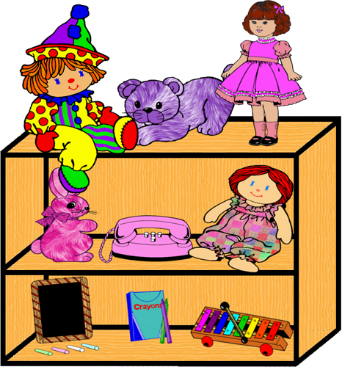 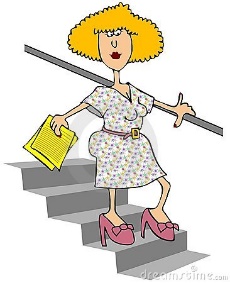 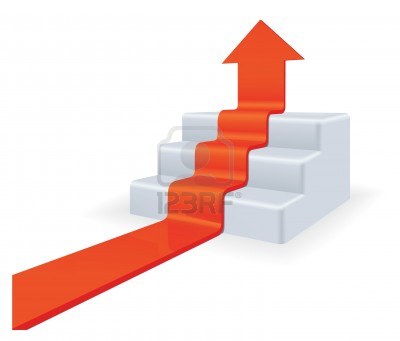 GARDEN
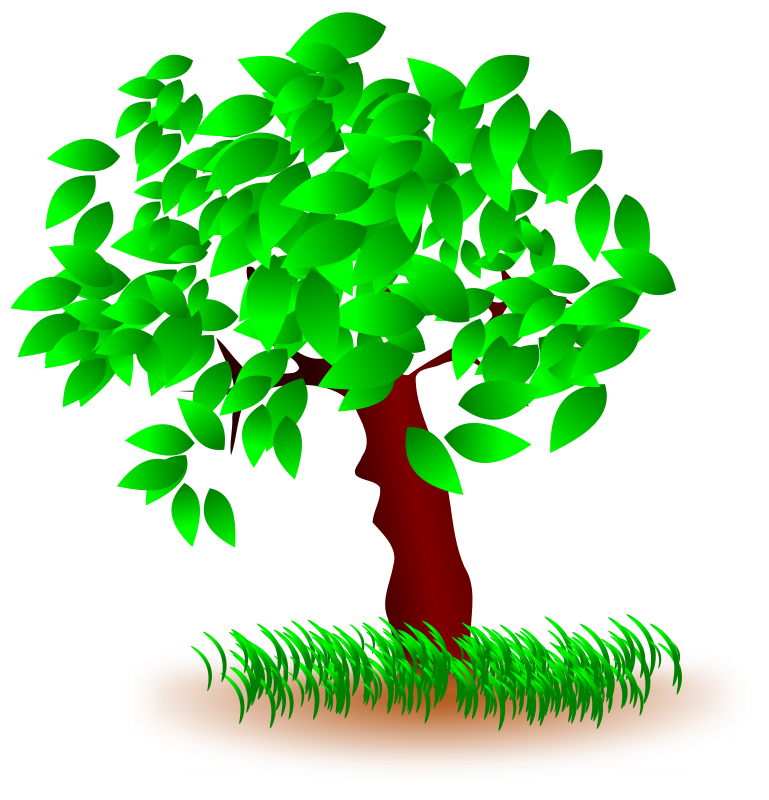 BEDROOM
BATHROOM
DINING ROOM
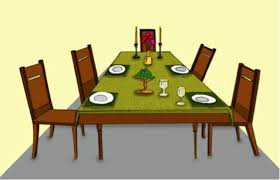 GARAGE
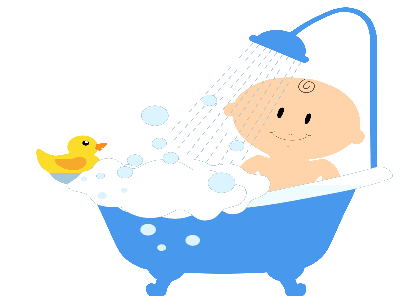 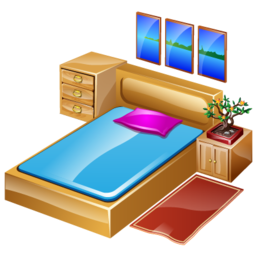 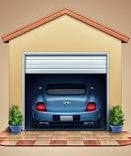 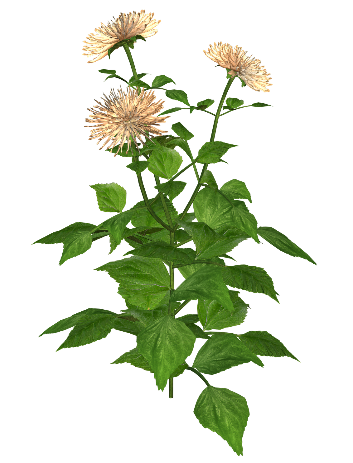 KITCHEN
LIVING ROOM
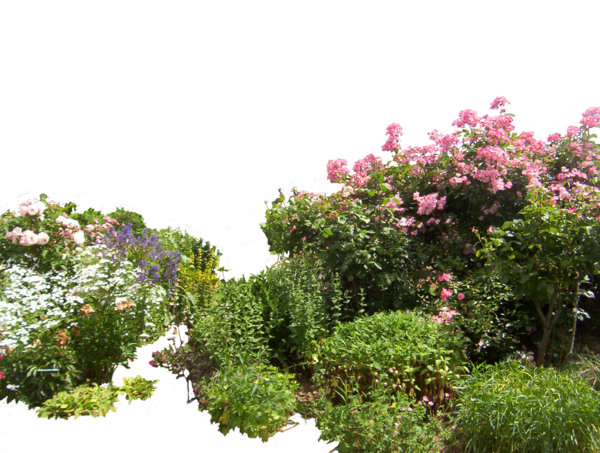 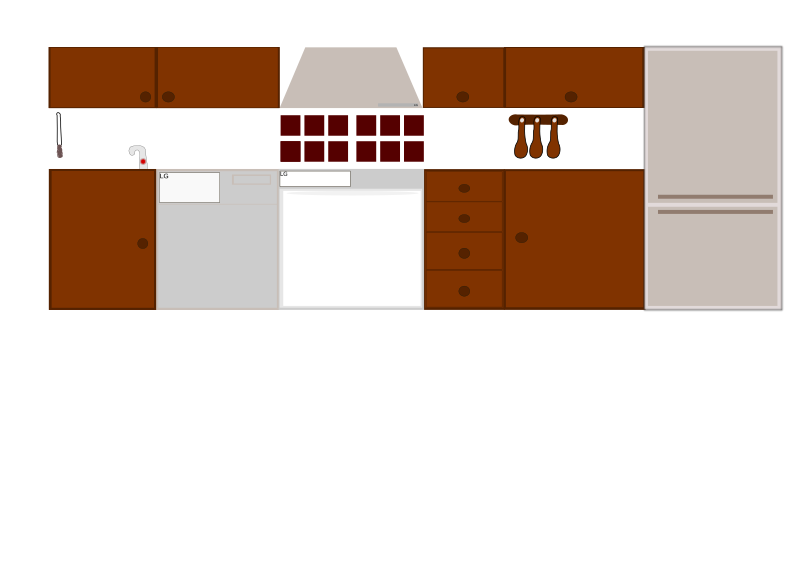 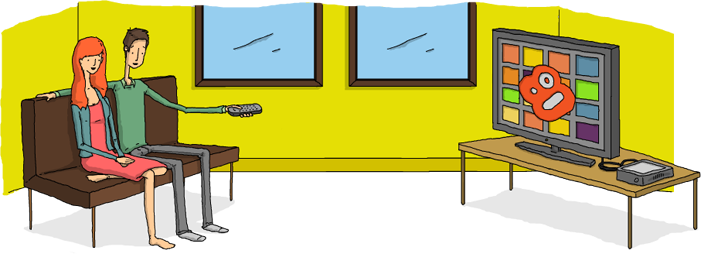 THANK YOU FOR WATCHING
Prepared by
Belgüzar KARA